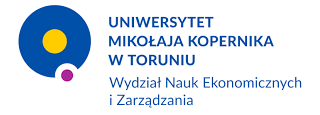 COVID-19 szansa czy zagrożenie? Wyniki finansowe największych deweloperów w Polsce
dr hab. inż. Małgorzata Jaworek, prof. UMK
dr hab. Włodzimierz Karaszewski, prof. UMK
dr Magdalena Kuczmarska
Wpływ COVID-19 zmiana poziomu przychodów ogółem i kosztów stałych przedsiębiorstw w Polsce w 2020 roku
Źródło: https://www.statista.com.
Wpływ COVID-19 sektor budowlany w Polsce – prognoza przychodów i źródła trudności
Źródło: PwC (2020). Polski mikro, mały I średni biznes w obliczu pandemii COVID-19. Przychody, płynność i reakcja na wstrząs, https://www.pwc.pl/pl/pdf/polski-mikro-maly-sredni-biznes-w-obliczu-pandemii.pdf.
Budownictwo w Polsce w latach 2011-2020
Źródło: GUS, Budownictwo – wyniki działalności, lata 2011-2020, Warszawa.
Wybrane dane charakteryzujące rynek nieruchomości mieszkaniowych w Polsce
Objaśnienia: 7 cities include Gdańsk, Gdynia, Kraków, Łódź, Poznań, Warszawa, Wrocław; 10 cities - Białystok, Bydgoszcz, Katowice, Kielce, Lublin, Olsztyn, Opole, Rzeszów, Szczecin, Zielona Góra.
Średnie ceny transakcyjne metra kwadratowego nieruchomości mieszkaniowych w Polsce w pierwszym kwartale okresu 2016-2021 (PLN)
Poziom podstawowych stóp procentowych NBP w latach 2010-2020 (stan na koniec roku, %)
Źródło:  https://www.nbp.pl.
Wybrane wyniki finansowe największych deweloperów w Polsce w okresie 2019-IQ 2021 (mln PLN)
Źródło:  opracowanie własne na podstawie PwC, Builder, Bisnode Polska (2021), Builder Ranking: 100 największych firm deweloperskich, sprawozdania finansowe badanych podmiotów i informacje pozyskane z bazy EMIS.
Poziom wskaźnika P/BV największych deweloperów w Polsce w okresie 2016-IQ 2021
Źródło:  opracowanie własne na podstawie PwC, Builder, Bisnode Polska (2021), Builder Ranking: 100 największych firm deweloperskich i danych pozyskanych z bazy EquityRT.
Wnioski
Zaprezentowane przedsiębiorstwa deweloperskie prowadzące działalność w Polsce, zwłaszcza na rynku mieszkaniowym, pomimo utrudnień związanych z pandemią COVID-19 uzyskały w 2020 r. i w I kwartale 2021 r. wręcz nadspodziewanie dobre wyniki ekonomiczne. W tym kwartale akcje nieomalże wszystkich podmiotów notowanych na giełdzie papierów wartościowych podniosły wycenę kapitałową. 
Przedstawione charakterystyki stanowią podstawę sformułowania wniosku, że osiągnięte przez opisane podmioty wyniki są efektem utrzymującego się, a nawet rosnącego popytu na mieszkania. Jego poziom i zmienność wynika z wpływu szeregu czynników, w tym bezpośrednio związanych z pandemią (home office, polityka „taniego pieniądza”). 
W dłuższym horyzoncie czasowym sytuacja opisywanych podmiotów jest jednak, najdelikatniej mówiąc, niepewna. Rekordowa inflacja i gwałtowny wzrost kosztów robót budowlanych - materiałów, energii, kosztów pracy itd. czynią wielce prawdopodobnym, że wejdą one w okres silnych turbulencji odczuwając negatywnie skutki pandemii COVID-19.